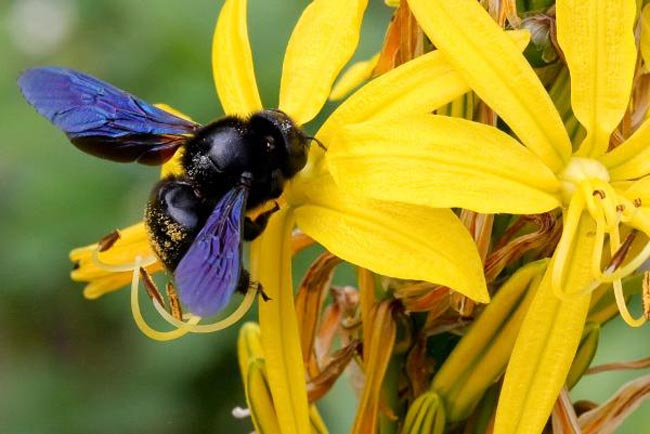 TEMA 15REPRODUCCIÓN VEGETAL
CICLO BIOLÓGICO
BRIOFITAS
PTERIDOFITAS
ESPERMAFITAS
      - Los verticilos florales
      - Formación de gametofitos y gametos
      - Fases de la reproducción 
      - Diferencias Angiospermas - Gimnospermas
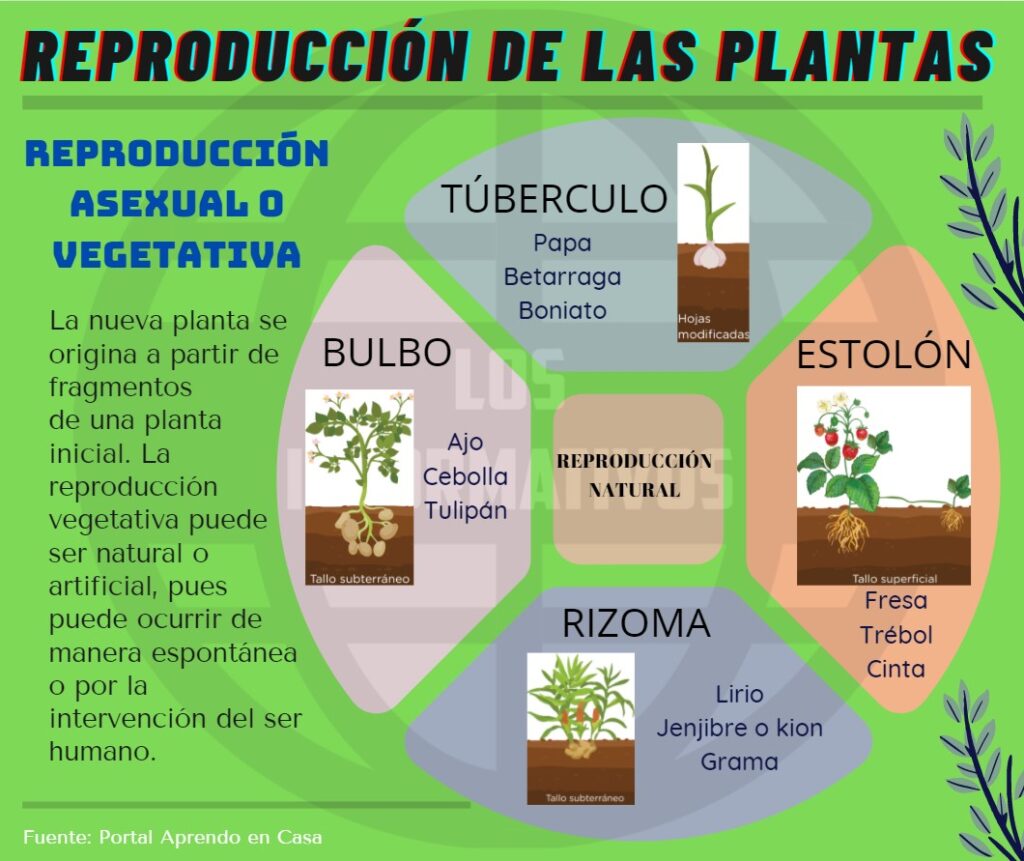 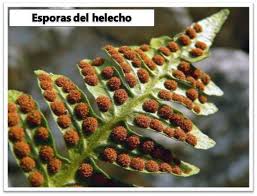 ESPORULACIÓN ASEXUAL
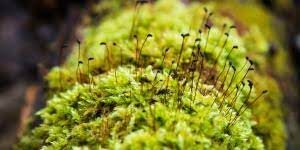 Esporas del musgo
REPRODUCCIÓN SEXUAL: ISOGAMIA Y ANISOGAMIA
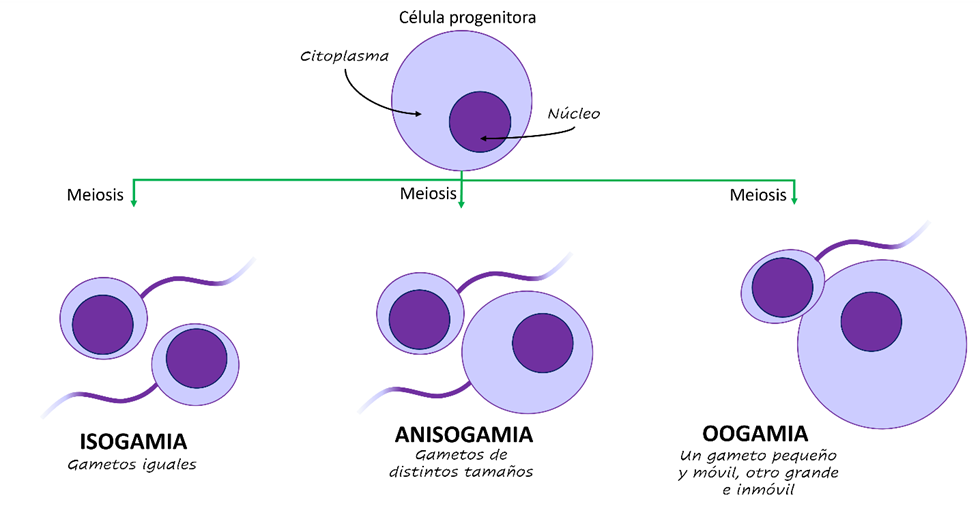 TIPOS DE PLANTAS SEGÚN SU SEXUALIDAD
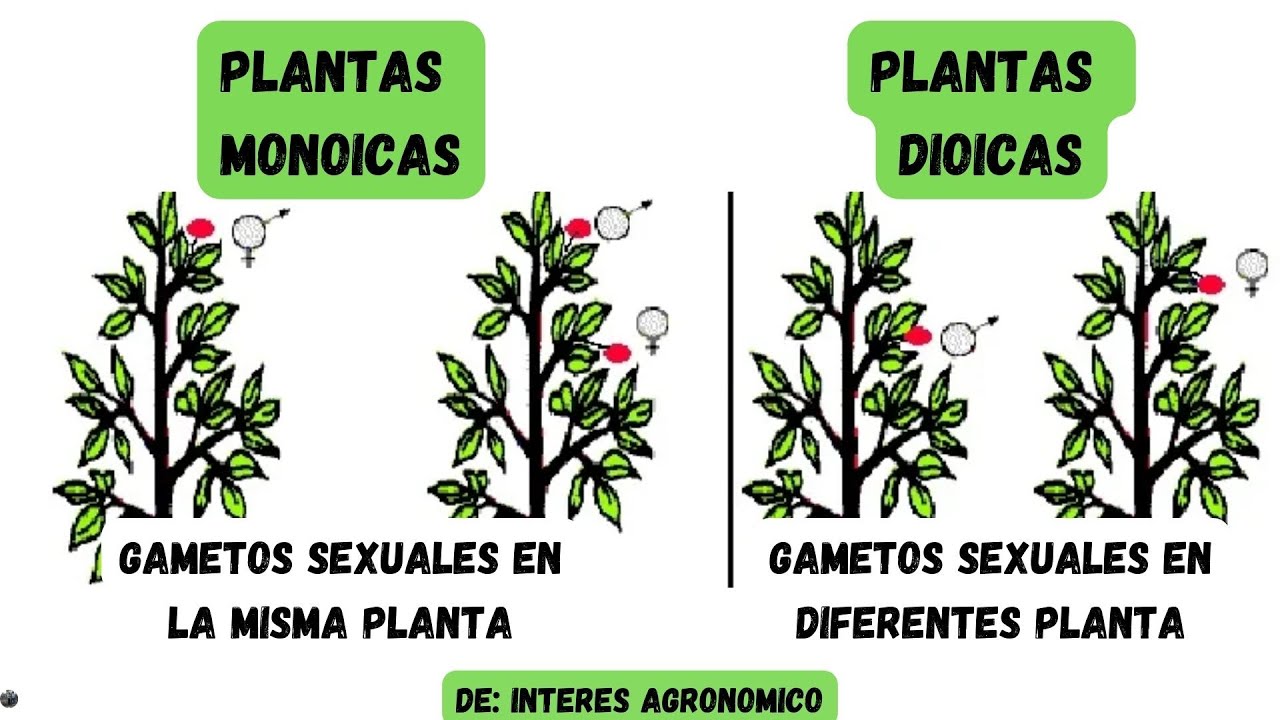 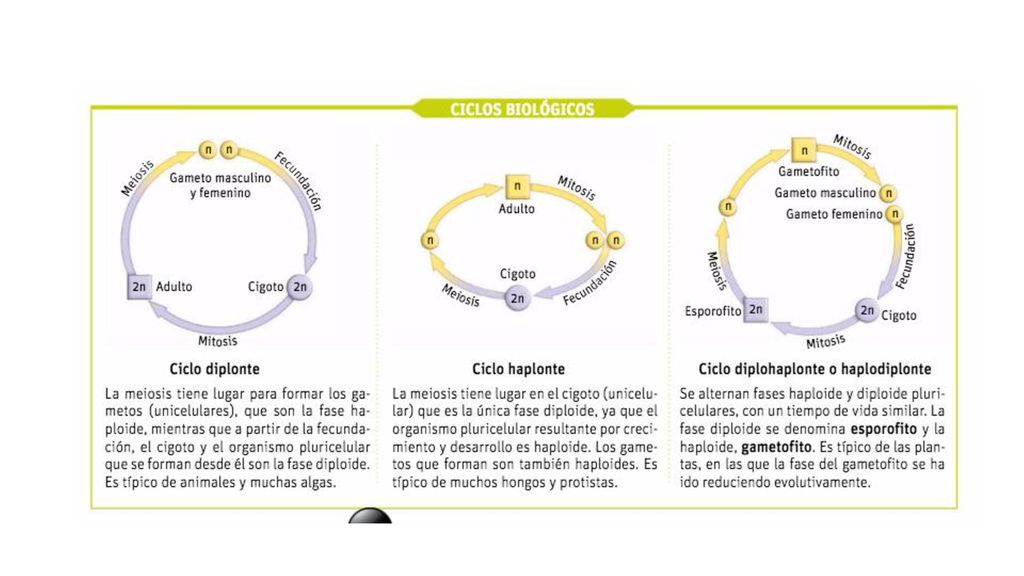 EVOLUCIÓN
CICLO BIOLÓGICO DE LAS PLANTAS: EVOLUCIÓN
FASE ESPOROFÍTICA
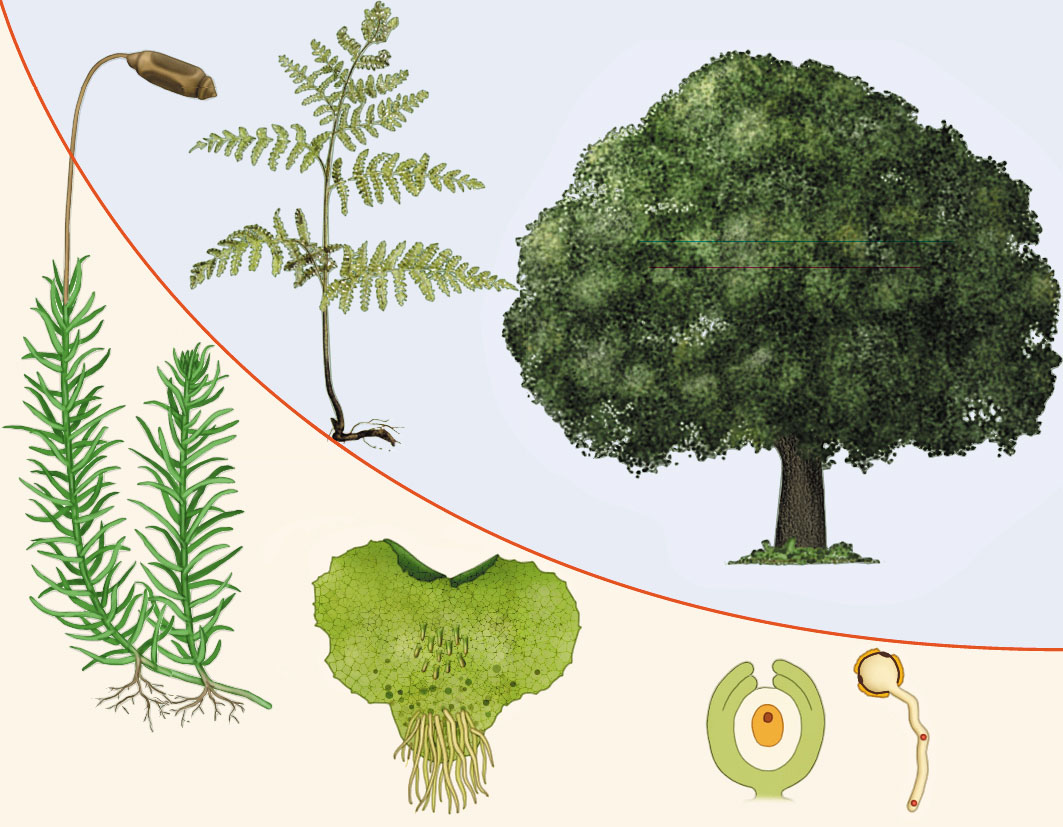 La evolución de las plantas guarda una estrecha relación con la evolución de sus ciclos diplohaplontes.
En estos ciclos se observa una regresión de la fase gametofítica a medida que los grupos vegetales evolucionan.
FASE GAMETOFÍTICA
Espermafitas
Musgos
Helechos
Totalmente dependientes del agua para la reproducción
2. CICLO BIOLÓGICO DE LAS BRIOFITAS
Generación dominante: GAMETOFITO
Esporofito joven
4. El esporofito es un filamento con una  cápsula (esporangio) donde se forman por meiosis las esporas n.
3. El cigoto, por mitosis, da lugar al esporofito, que permanece unido al gametofito.
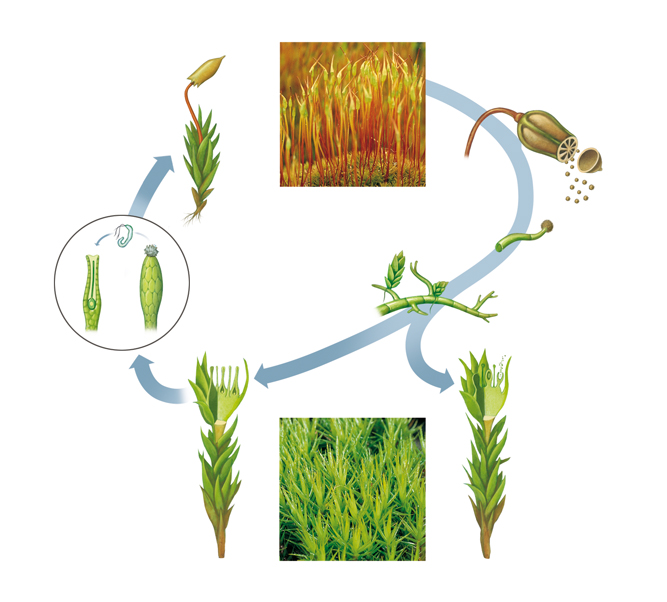 Esporangio
Esporas (n)
Meiosis
5. Las esporas germinan y originan por mitosis un pequeño protonema a partir del cual se formará el gametofito n.
Esporofito (2n)
Anterozoide
Fecundación
Protonema
Oosfera
2. El anterozoide, móvil, nadando llega al arquegonio donde fecunda a la oosfera, originando un cigoto 2n.
Anteridio (órgano sex. Masculino)
Gametofito (n)
Arquegonio (órgano sexual femenino)
1. El gametofito, n, es la planta llamada musgo. En él aparecen los órganos sexuales (anteridios y arquegonios), que forman los gametos (anterozoides y oosferas).
Generación dominante: ESPOROFITO.  Dependen del agua para la reproducción
3. CICLO BIOLÓGICO DE LAS PTERIDOFITAS
1. El esporofito 2n es la planta llamada helecho. En el envés de sus hojas (frondes) se desarrollan los soros que contienen los esporangios.
2. En los esporangios se forman las esporas n por meiosis.
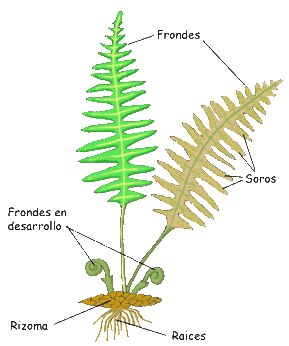 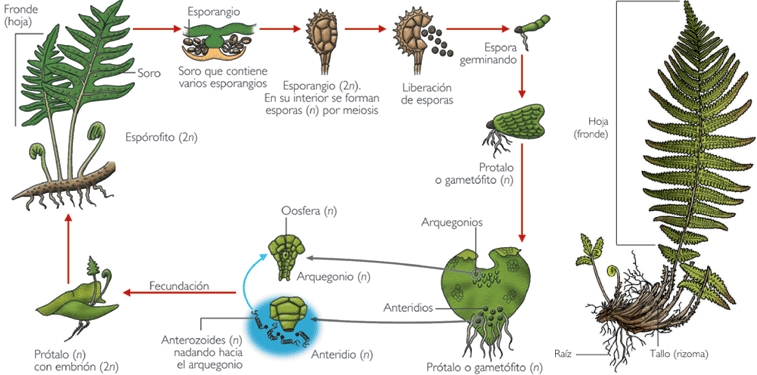 3. Las esporas se liberan y, al germinar, originan un gametofito n o prótalo acorazonado, de pequeño tamaño, por mitosis.
6. El cigoto 2n, por mitosis origina un esporofito 2n. El prótalo, ya cumplida su misión, desaparecerá. Es, por tanto, temporal.
4. En el gametofito (prótalo) están los órganos sexuales masculinos (anteridios) y femeninos (arquegonios). En ellos se forman, por mitosis los gametos n (anterozoides y oosferas).
5. El anterozoide llega nadando a la oosfera del arquegonio. Allí se produce la fecundación originándose un cigoto 2n.
1.  CICLO BIOLÓGICO DE LAS PLANTAS
CICLO DIPLOHAPLONTE
MEIOSIS ESPOROGÉNICA
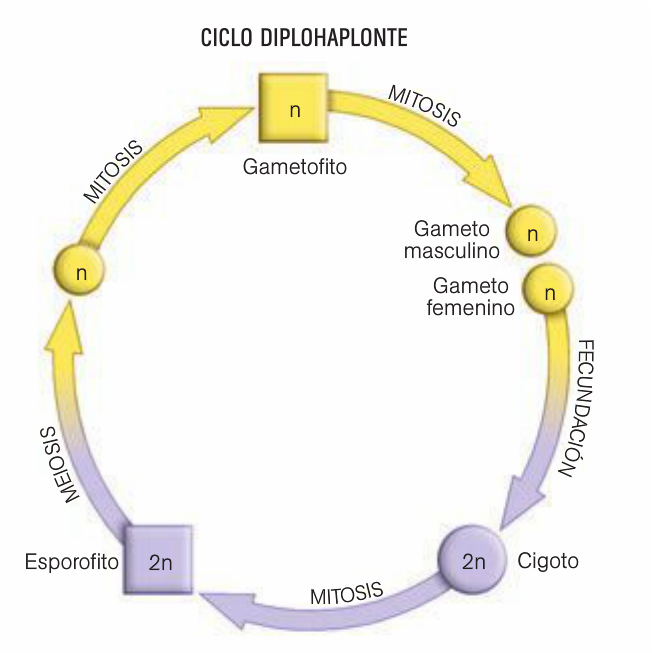 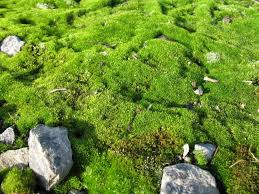 Esporas
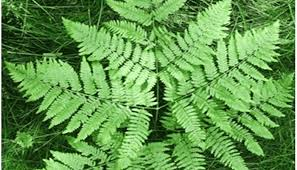 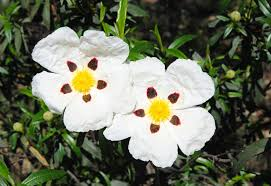 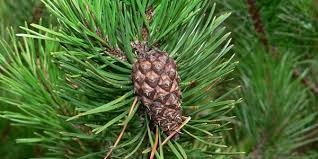 ALTERNANCIA DE GENERACIONES:
- ESPOROFITO 2n productor de esporas n
- GAMETOFITO n productor de gametos n
que se unen a la planta por el
está formada por
pueden ser
como
como
formado por
formado por
formado por
formado por
que constan de
que constan de
en su interior se encuentran los
cada uno contiene una
en su interior se encuentran los
donde se forman los
4. LA REPRODUCCIÓN SEXUAL EN LAS PLANTAS ESPERMATOFITAS
PEDÚNCULO FLORAL
VERTICILOS FLORALES
LA FLOR
FÉRTILES
ESTÉRILES
ANDROCEO
GINECEO
CÁLIZ
COROLA
ESTAMBRES
SÉPALOS
PÉTALOS
CARPELOS
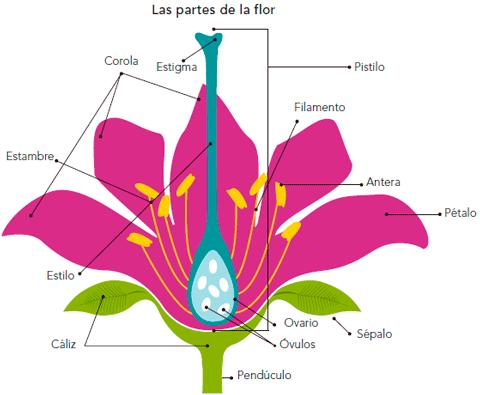 ESTIGMA
FILAMENTOS
ANTERAS
ESTILO
OVARIO
SACOS POLÍNICOS
OOSFERA
GRANOS DE POLEN
ÓVULOS
FLOR DE LAS ANGIOSPERMAS: ÓRGANOS REPRODUCTORES.    VERTICILOS FÉRTILES. Las flores pueden ser hermafroditas o unisexuales
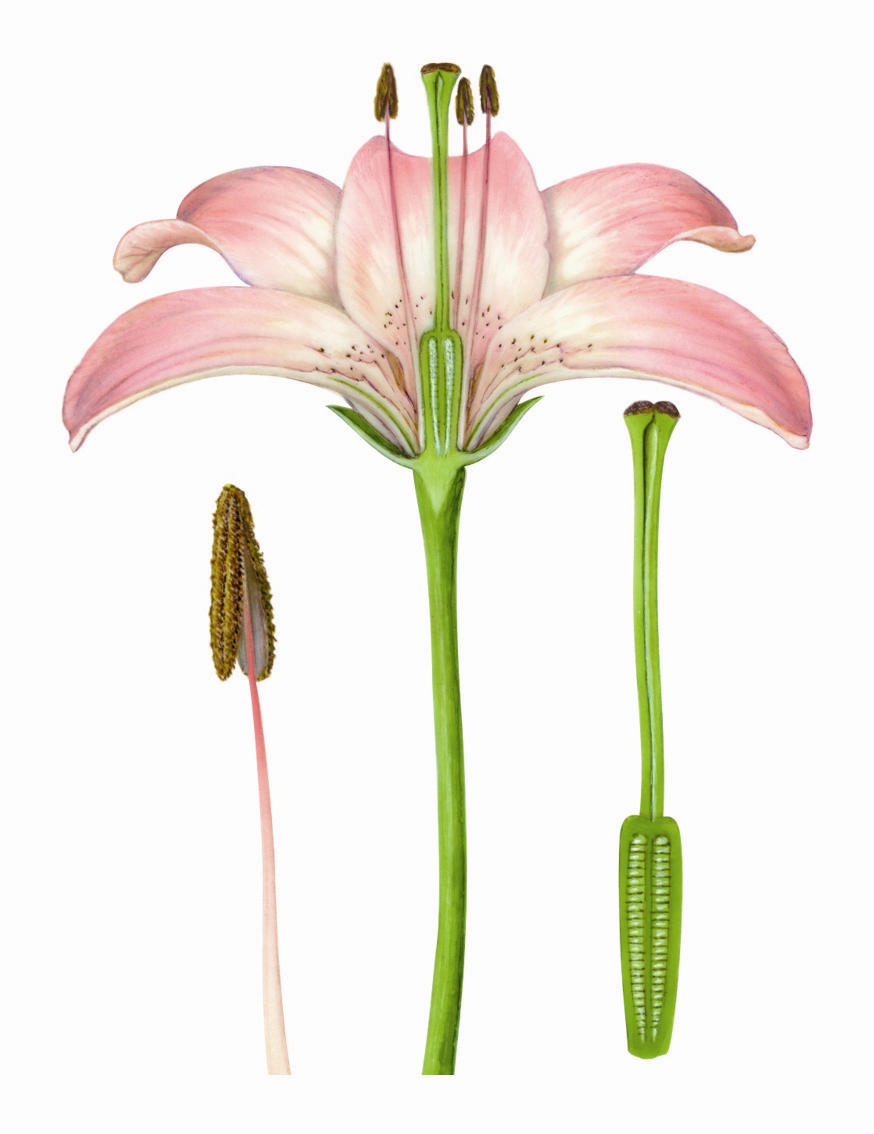 ANDROCEO: Formado por estambres en nº variable.
GINECEO: Formado por carpelos o pistilos en nº variable.
Corola  (pétalos)
Cáliz (sépalos)
Estigma
Estilo
Antera
Carpelo
o
pistilo
Estambre
Ovario
Granos de polen
Filamento
Óvulo
El esporofito 2n es la planta adulta tal como la conocemos, En ella se encuentran los macrosporangios  (óvulos) y microsporangios (sacos polínicos), que formarán por meiosis macrosporas y microsporas n. Estos formarán por mitosis los gametos.
3. CICLO BIOLÓGICO DE LAS ESPERMAFITAS: formación de gametos.
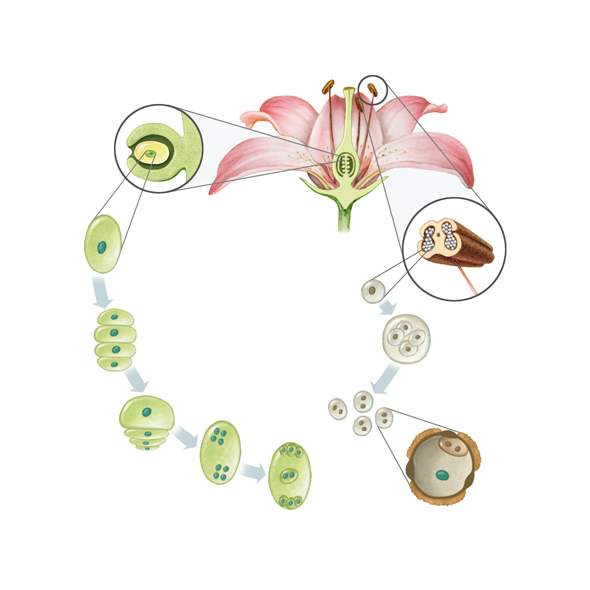 Óvulo (macrosporangio)
La flor es el órgano sexual encargado de producir gametos. Las flores pueden ser masculinas, femeninas o hermafroditas.
Sacos polínicos (microsporangios)
Célula madre (2n)
Célula madre (2n)
Meiosis
Granos de polen n (microsporas n)
Meiosis
Grano de polen plurinucleado: Gametofito masculino
Macrospora (n)
Antípodas
Núcleos espermáticos
 gametos
♂
Saco embrionario plurinucleado: Gametofito femenino
Sinérgidas
Núcleo vegetativo
Núcleo secundario
Oosfera
gameto
♀
FORMACIÓN DEL GRANO DE POLEN CON LOS GAMETOS MASCULINOS
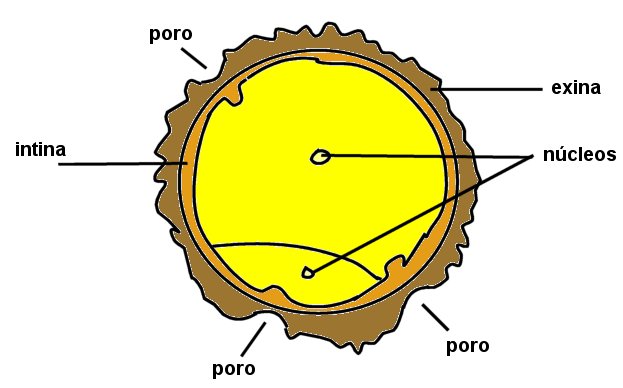 Cada grano de polen finalmente estará formado por:
- CUBIERTAS (exina e intina)               - 3 NÚCLEOS n (1 vegetativo o del tubo y 2 espermáticos o microgametos, resultado de la mitosis del núcleo generativo).
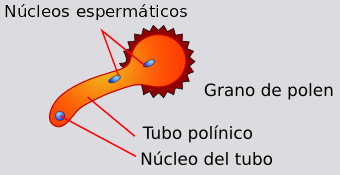 Vegetativo 
-  Generativo
FORMACIÓN DE LA OOSFERA
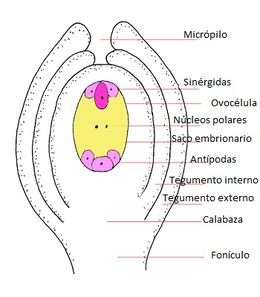 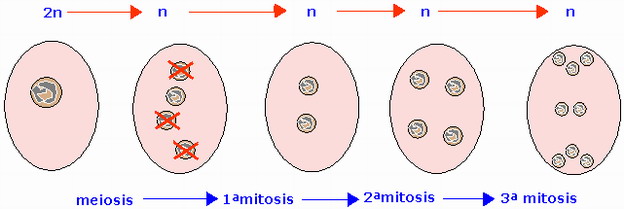 Cada óvulo está protegido por 2 tegumentos que dejan una abertura denominada micrópilo. En el interior del óvulo, la célula madre del saco embrionario (macrosporangio) sufre una meiosis. De las 4 células obtenidas sólo permanece una que experimentará 3 mitosis sucesivas. Contendrá finalmente 8 núcleos n:                                            3 antípodas, 2 sinérgidas una oosfera u ovocélula y 2 núcleos secundarios o centrales.
ÓVULO
FORMACIÓN DE GAMETOFITOS Y GAMETOS EN ANGIOSPERMAS
1ª POLINIZACIÓN
2ª FECUNDACIÓN
3ª FORMACIÓN DE LA SEMILLA
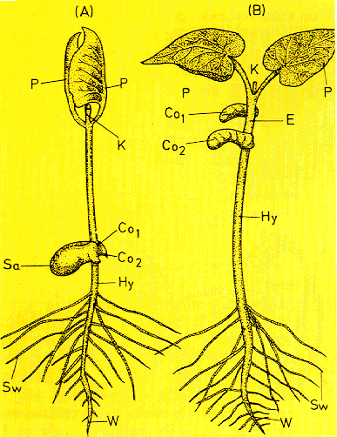 4ª FORMACIÓN DEL FRUTO
5ª DISEMINACIÓN
6ª GERMINACIÓN
Nueva planta
FASES DE LA REPRODUCCIÓN SEXUAL EN LAS PLANTAS ESPERMATOFITAS
Son las plantas con semillas y sus órganos reproductores son las flores.
ESPERMATOFITAS
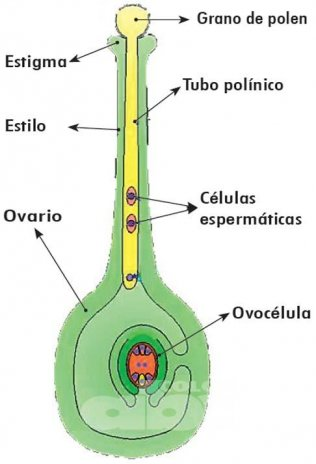 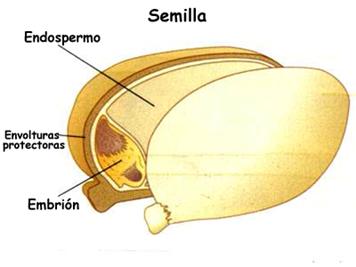 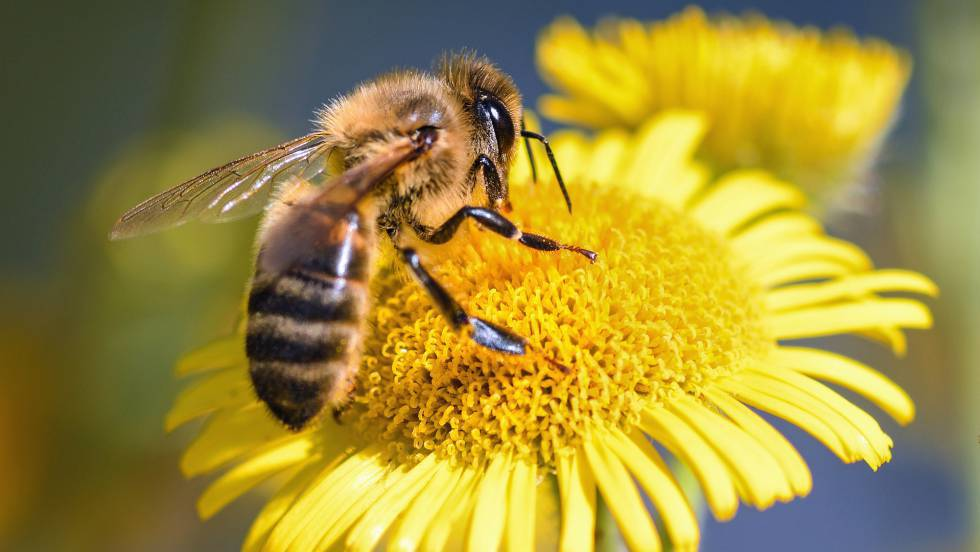 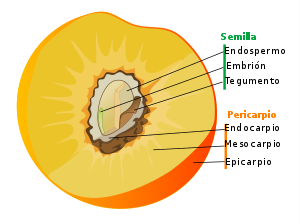 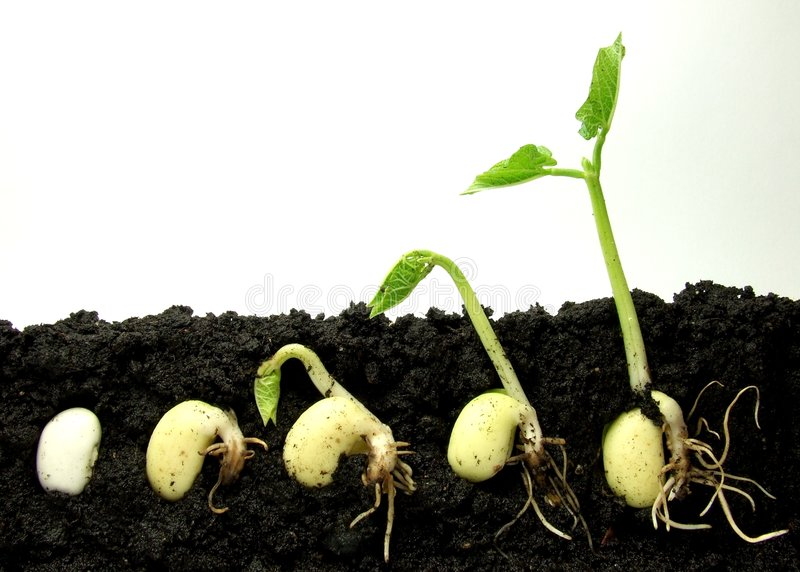 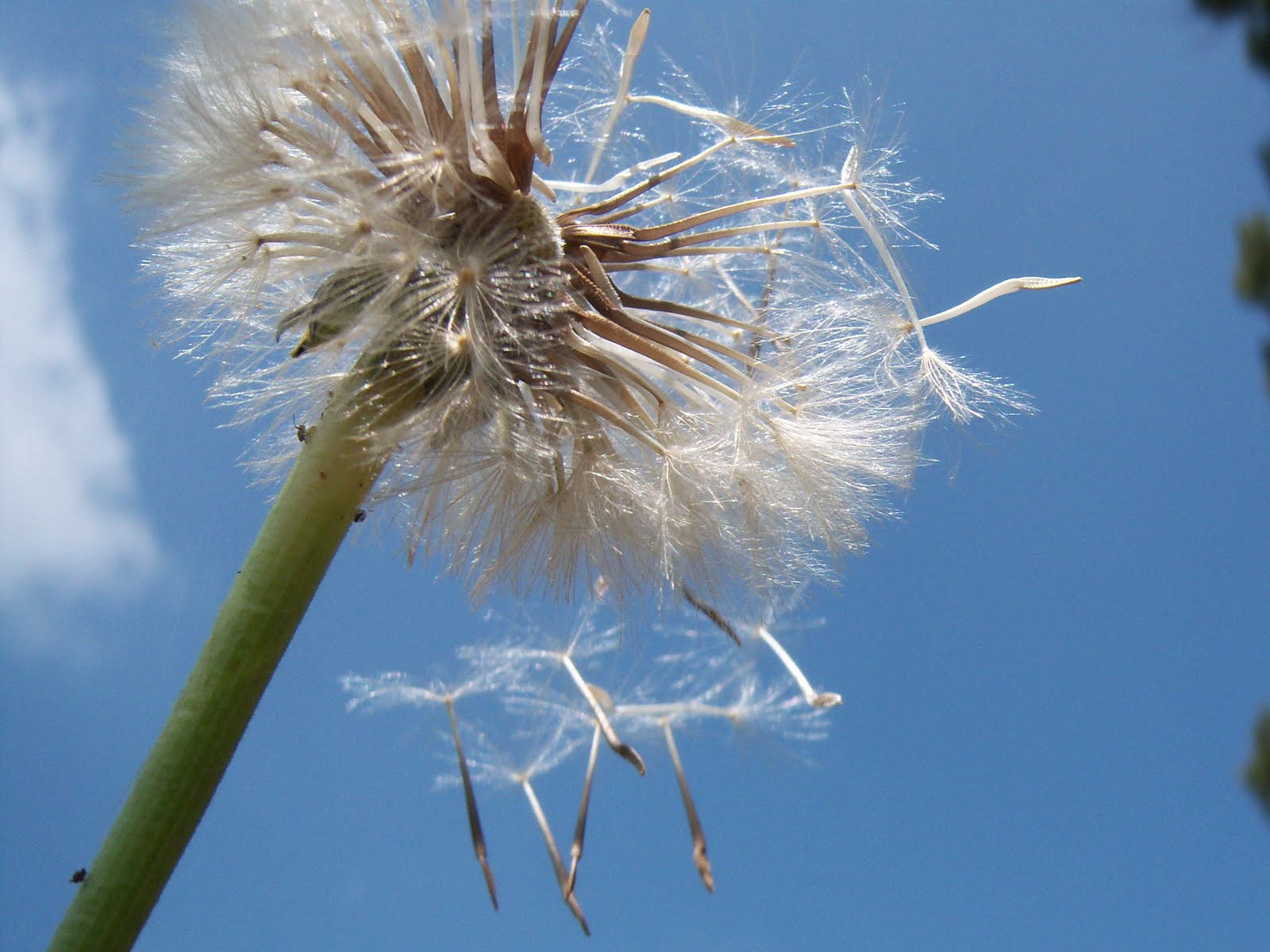 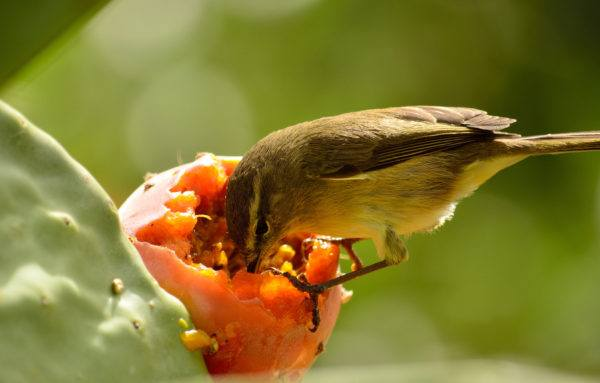 1ª LA POLINIZACIÓN: MODALIDADES
POLINIZACIÓN: Proceso de transporte del grano de polen de un estambre a un pistilo.
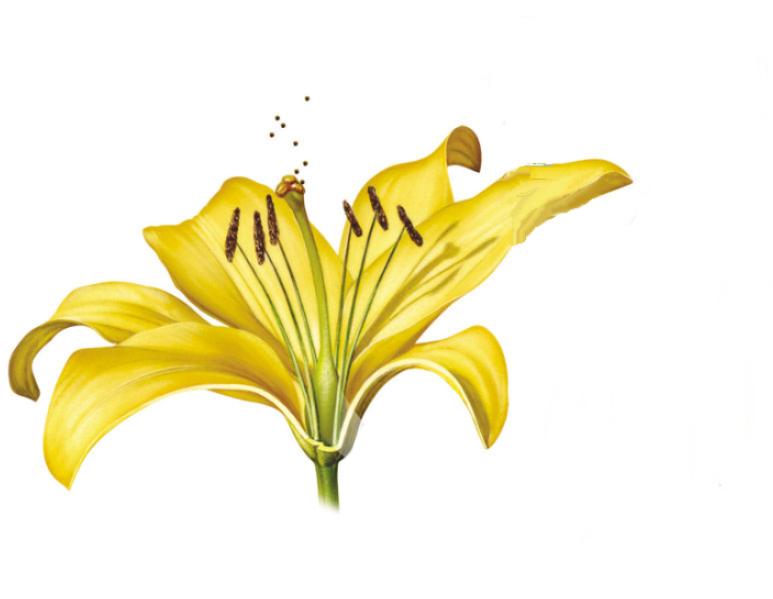 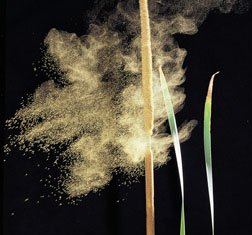 AnemófilaPolinización por el viento
polen
Autopolinización
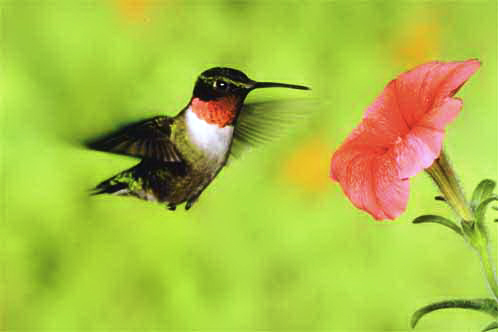 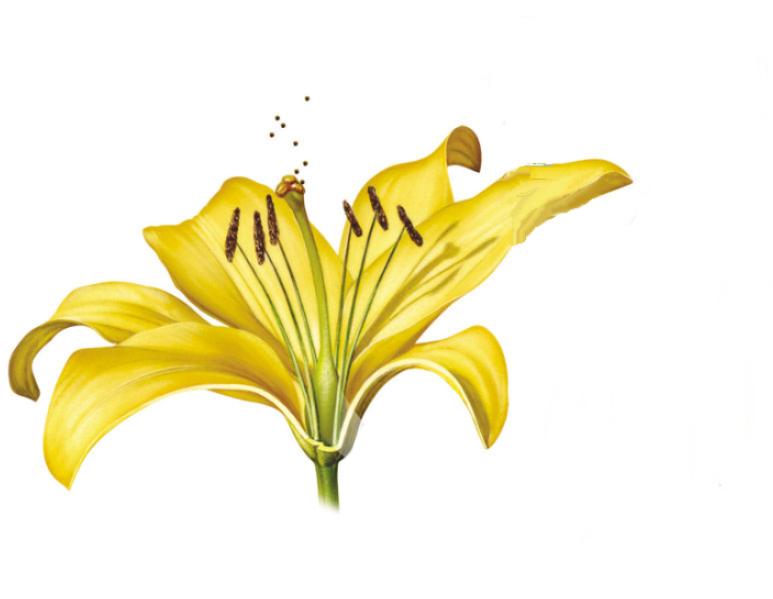 Ornitófila Polinización por pájaros
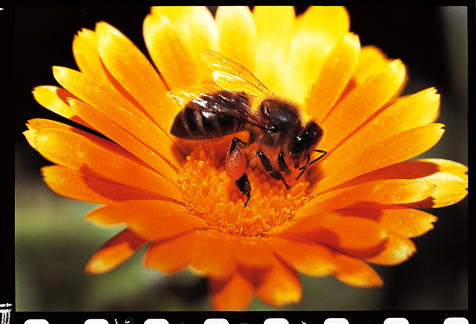 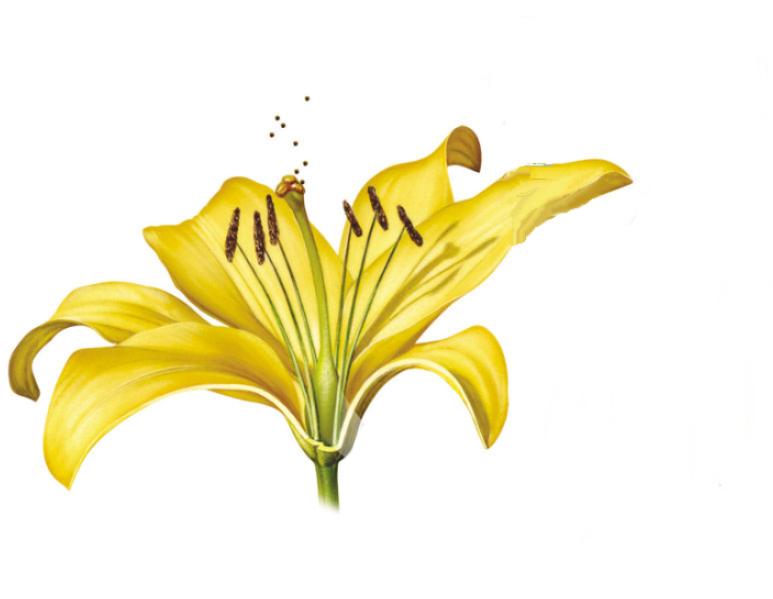 polen
Polinización cruzada
Entomófila Polinización por insectos
1
2
2
3
Grano de polen
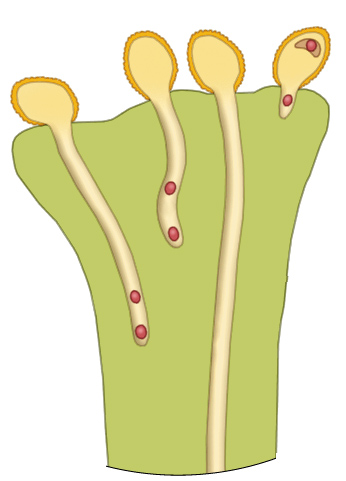 Tubo polínico
Núcleos secundarios
Núcleos espermáticos
Cigoto (2n)
célula triploide (3n)
Saco embrionario
Oosfera
embrión de la semilla
albumen
2ª LA FECUNDACIÓN Y LA FORMACIÓN DE LA SEMILLA EN ANGIOSPERMAS
Una vez que llega el grano de polen al estigma se desarrolla el tubo polínico que desciende por el estilo y el ovario hasta llegar al óvulo.
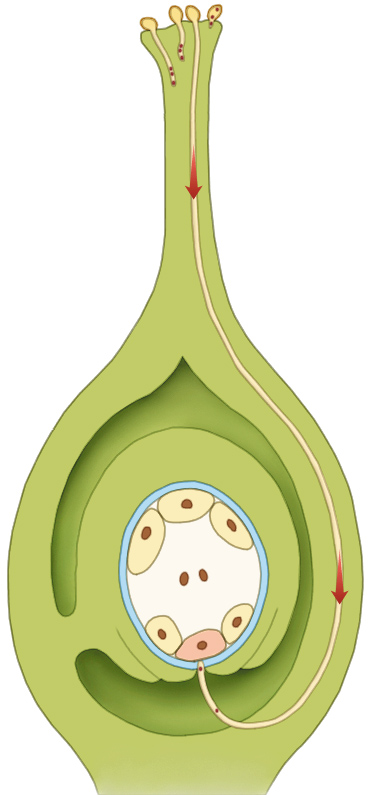 Por el tubo polínico bajan los dos núcleos espermáticos y producen una doble fecundación.
DOBLE FECUNDACIÓN EN ANGIOSPERMAS
1er núcleo espermático
2o núcleo espermático
núcleos secundarios
oosfera
El gametofito femenino contiene 8 núcleos n, los dos centrales se llaman núcleos secundarios, otro de ellos es la oosfera.
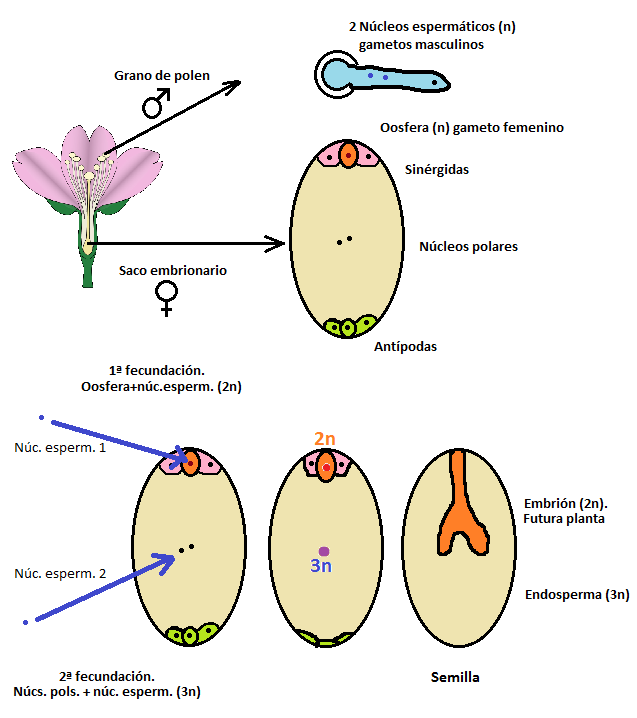 DOBLE FECUNDACIÓN EN ANGIOSPERMAS
Núcleos espermáticos
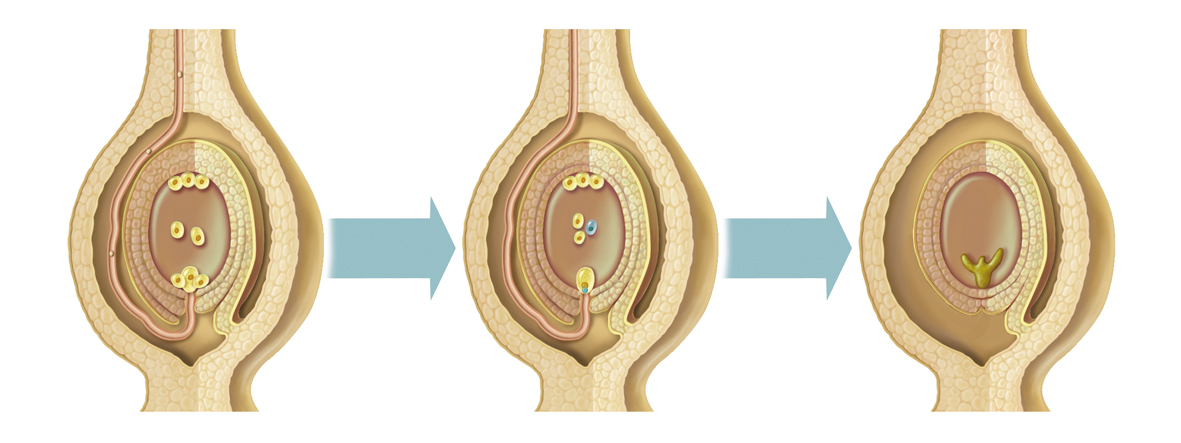 Núcleo espermático
Núcleos secundarios
Endospermo
Oosfera
Núcleo espermático
Núcleo vegetativo (degenera)
Embrión
Tras la doble fecundación:                                                                                  - el cigoto, por mitosis dará lugar al embrión.                                                      - el núcleo 3n originado en el centro del saco embrionario dará lugar por mitosis al endospermo (material nutritivo de reserva).                                     Así se constituirá la semilla, conteniendo al embrión 2n y al endospermo 3n.
RADÍCULA
PLÚMULA
EMBRIÓN
COTILEDONES
ALBUMEN
MEMBRANAS PROTECTORAS
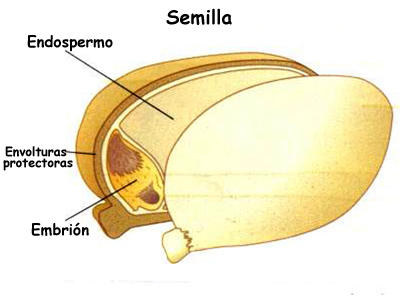 LA SEMILLA
SEMILLA
Pequeña raíz
Pequeño tallo
Hojas embrionarias
La semilla, en Angiospermas está contenida dentro de un fruto, cuyas cubiertas se forman a partir de las paredes del ovario del pistilo. Un fruto puede contener un nº variable de semillas.
Se forman a partir de las paredes del óvulo.
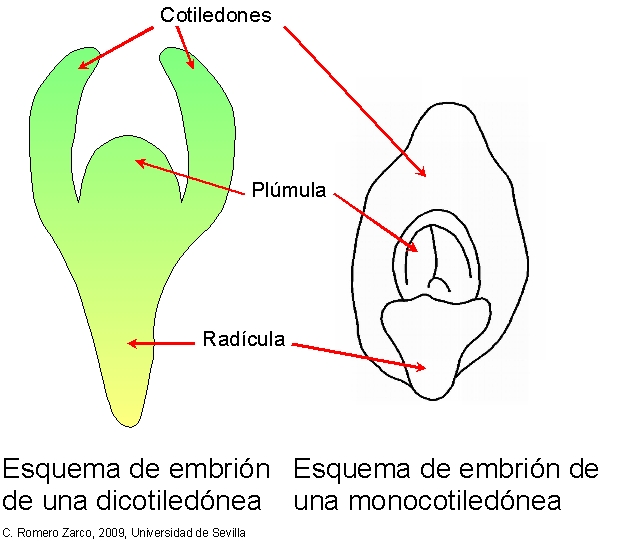 MONOCOTILEDÓNEAS
DICOTILEDÓNEAS
Judía
Grano de trigo
Maíz
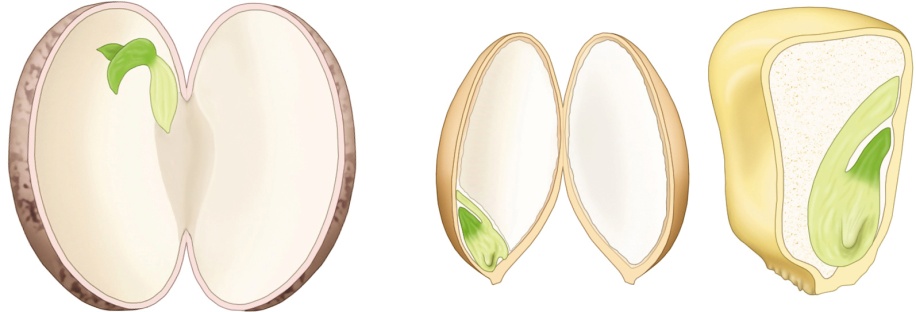 SEMILLA Y FRUTO EN ANGIOSPERMAS
FRUTO
SEMILLA
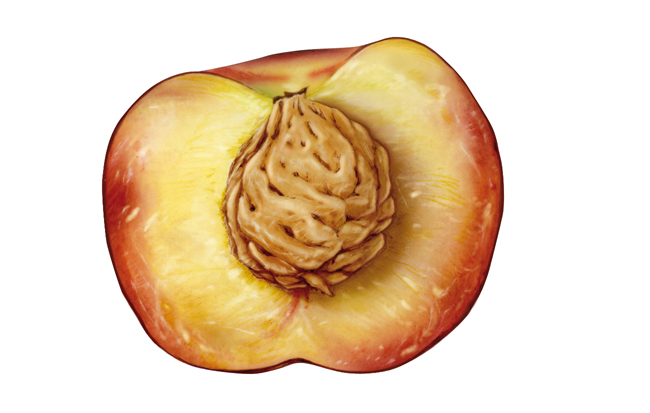 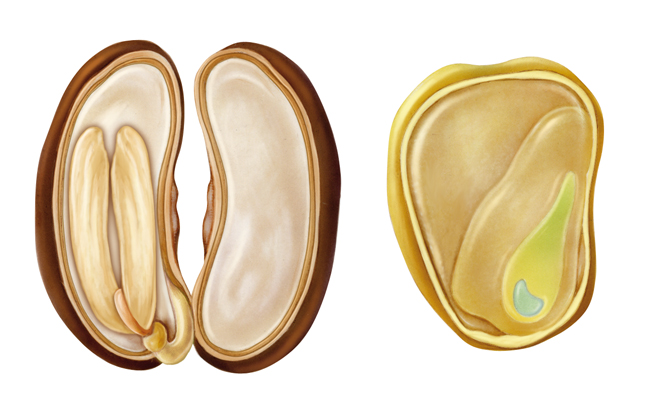 Endospermo
Epicarpo
Cubierta
Mesocarpo
Pericarpo
Cotiledones
Endocarpo
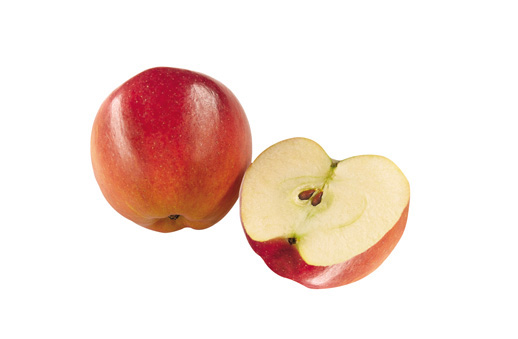 Embrión
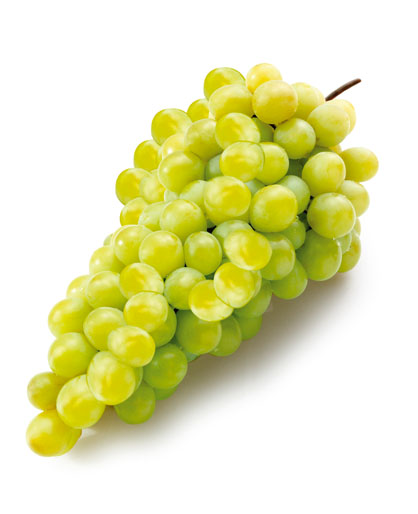 Tipos de frutos
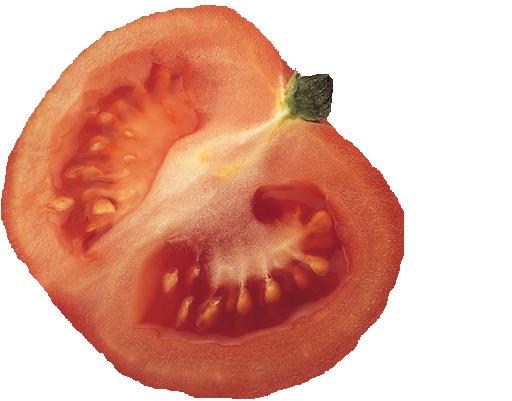 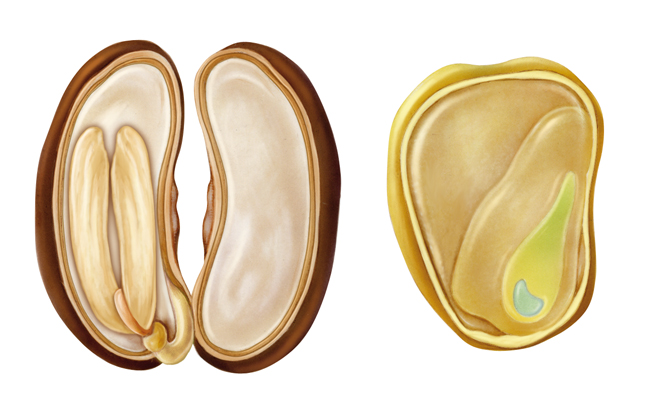 Simples
Endospermo
Carnosos
Cubierta
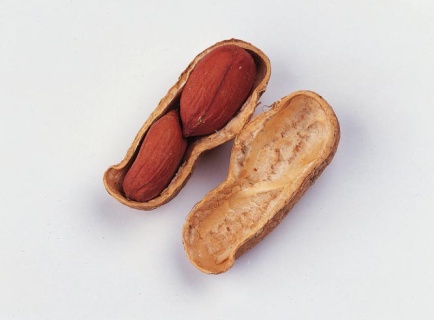 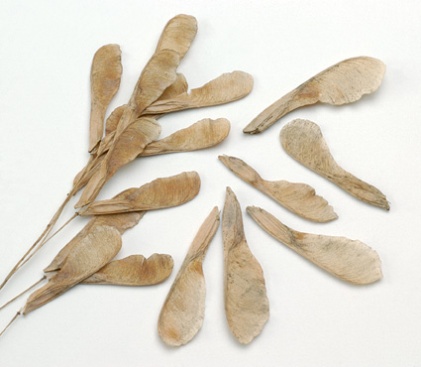 Secos
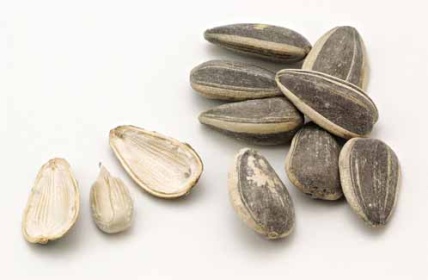 Cotiledón
Múltiples
Complejos
Embrión
3º DISEMINACIÓN DE FRUTO Y SEMILLA: MODALIDADES
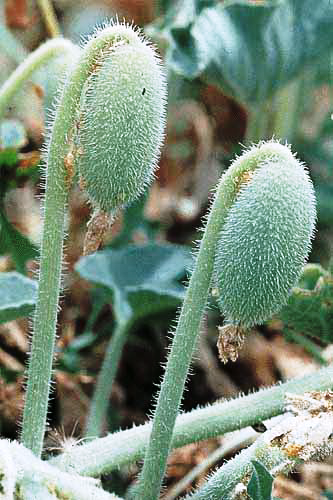 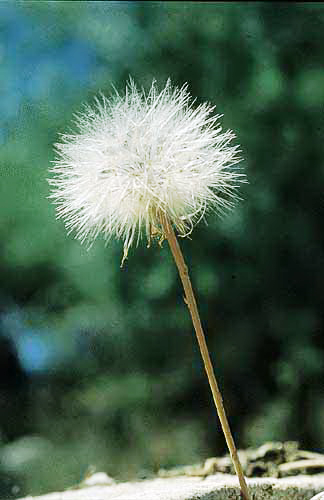 Planta anemócora: los frutos se dispersan por el aire, tendrán alas, pelos o estructuras ligeras para flotar.
Planta bolócora: al variar la humedad el fruto se seca, explota y lanza las semillas a cierta distancia.
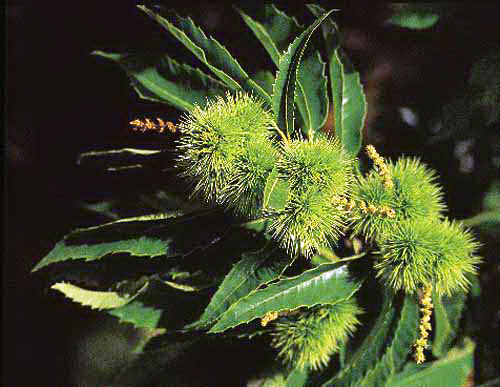 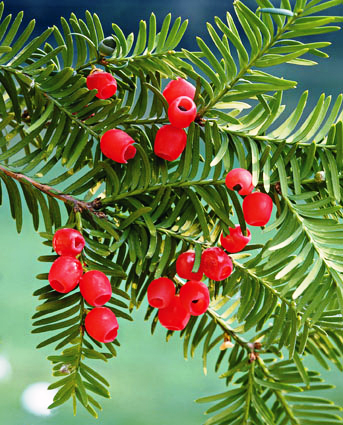 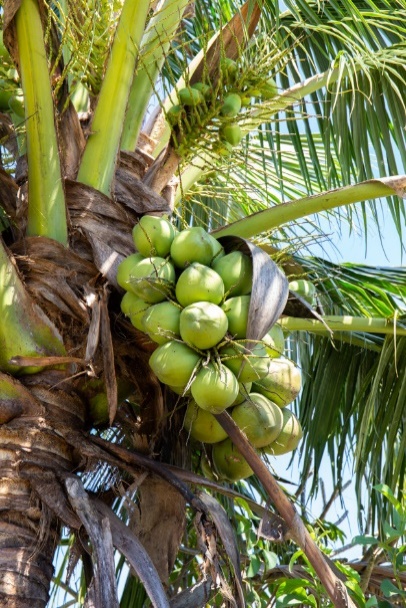 Planta hidrócora: el agua dispersa el fruto, que puede presentar estructuras para flotar.
Planta epizoócora: transporte de forma externa por un animal, el fruto será pegajoso o presentará pinchos o espinas.
Planta endozoócora: el animal come el fruto, las semillas saldrán con las deyecciones.
Además hay plantas barócoras: sus frutos, al llegar la madurez, se desprenden y caen al suelo por su propio peso.
Meristemo apical
Primeras hojas
Cotiledones
Tegumento
Radícula
Restos del tegumento
Ápice
4º LA GERMINACIÓN
La semilla puede permanecer largos años en latencia, germinando cuando las condiciones son favorables.
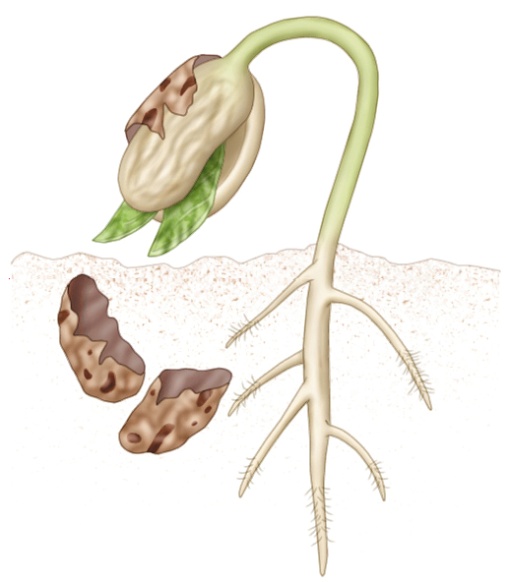 La entrada masiva de agua provoca la ruptura de los tegumentos.
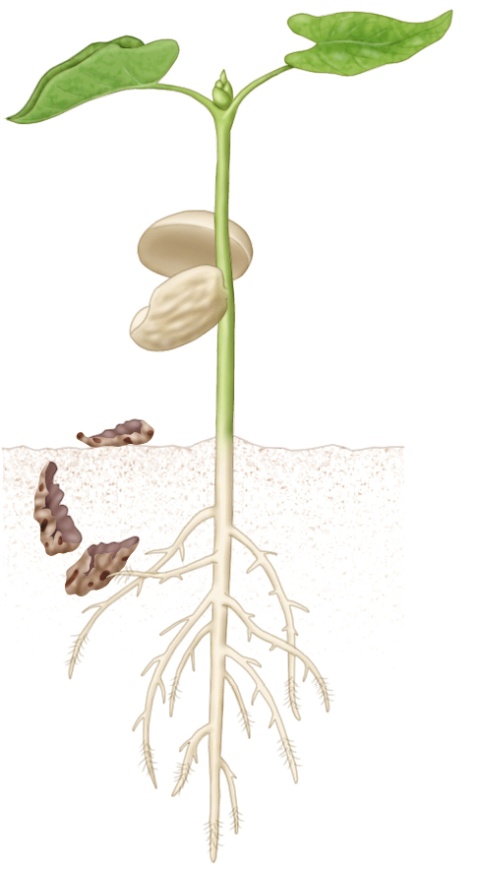 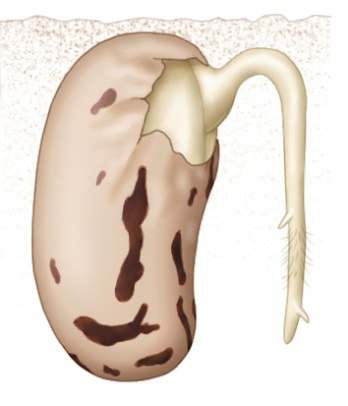 A medida que crece se produce la diferenciación celular y  la formación de tejidos especializados.
El crecimiento primario se inicia al dividirse las células del ápice.
La radícula es la parte que primero se abre paso.
TIPOS DE GERMINACIÓN
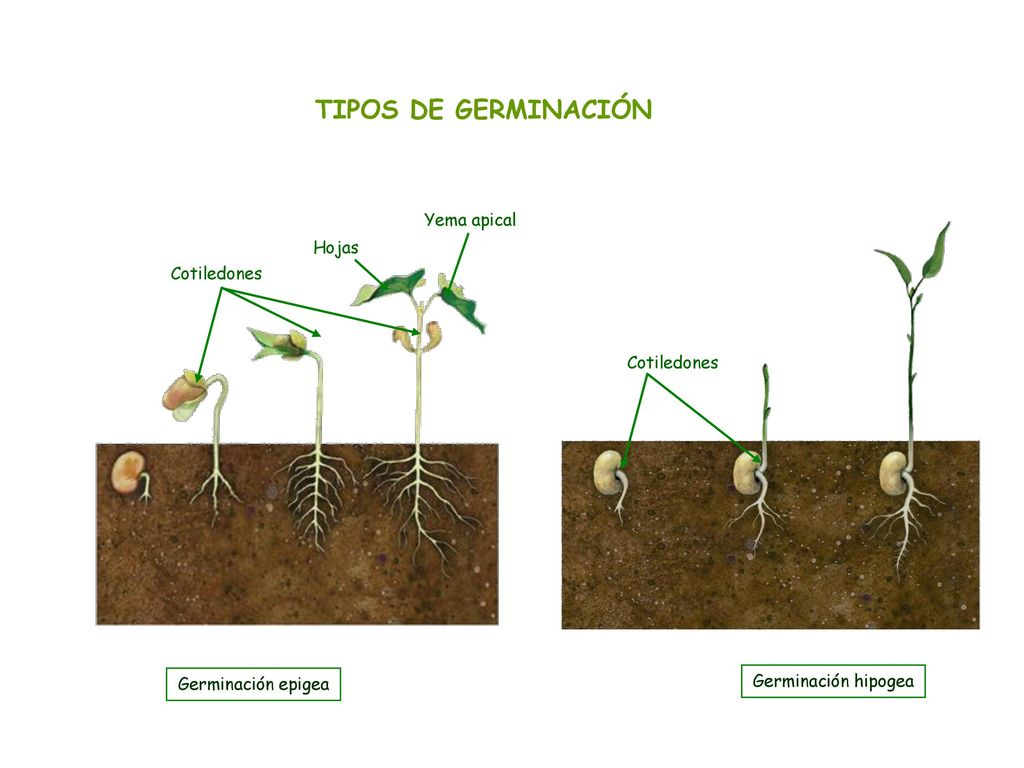 Germinación epigea
Germinación hipogea
Las flores son unisexuales, no tienen cáliz ni corola, son conos masculinos y femeninos.
CICLO BIOLÓGICO DE GIMNOSPERMAS
Los conos  masculinos están formados por escamas seminíferas, en ellas están los microsporangios que generarán por meiosis los granos de polen.
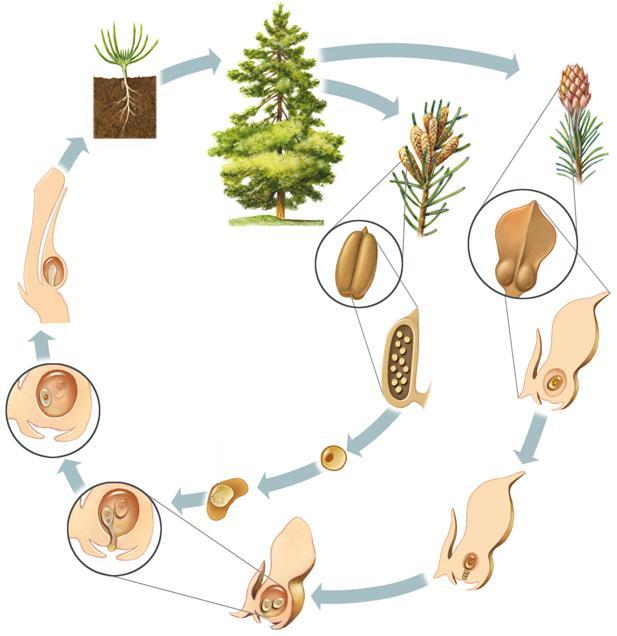 Esporofito (2n)
Cono femenino
Plántula
Cono masculino
Escama ovulífera
Los conos femeninos, más grandes, contienen escamas ovulíferas, allí se formará por meiosis  la macrospora n, que a su vez generará la oosfera.
Saco polínico
Embrión
La fecundación es simple, se forma el cigoto 2n. El albumen se generará a partir de núcleos haploides.
Cigoto (2n)
Meiosis
Microspora (n)
Meiosis
Gametofito ♂ (n)
Gameto ♀
Grano de polen
Los óvulos, por tanto, no están contenidos en ningún pistilo, por eso no hay frutos verdaderos.
A partir del cigoto se formará la semilla o piñón. El cono fecundado con las semillas es la piña.
Macrospora (n)
Gameto ♂
Gametofito ♀ (n)
DIFERENCIAS ANGIOSPERMAS - GIMNOSPERMAS